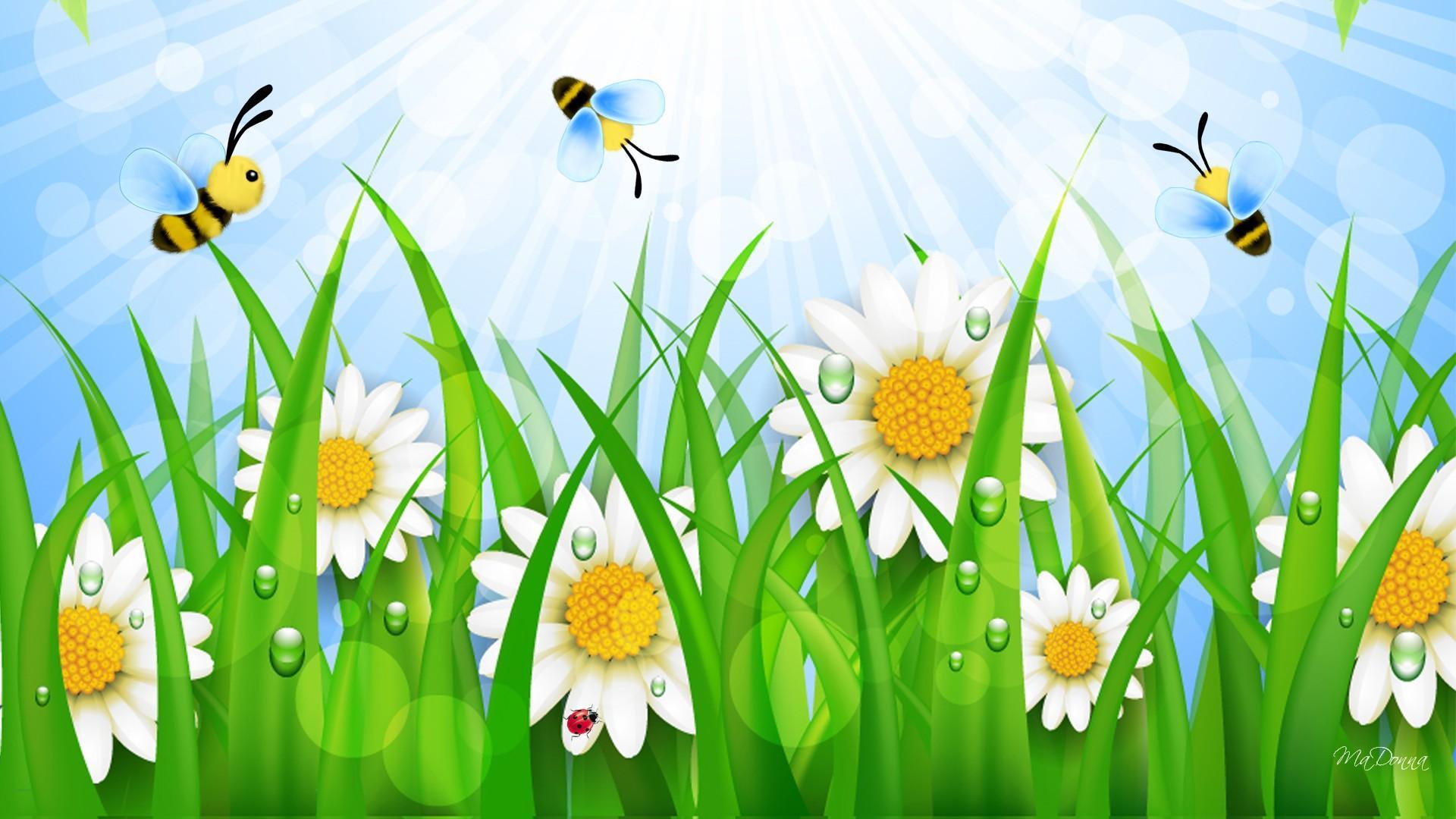 Phòng GD&ĐT Đại Lộc
Trường Mẫu giáo Đại Nghĩa
HĐ: LQVH
Đề tài: Thơ “Ong Và Bướm”
Giáo viên: Phạm Thị Yến Nhi
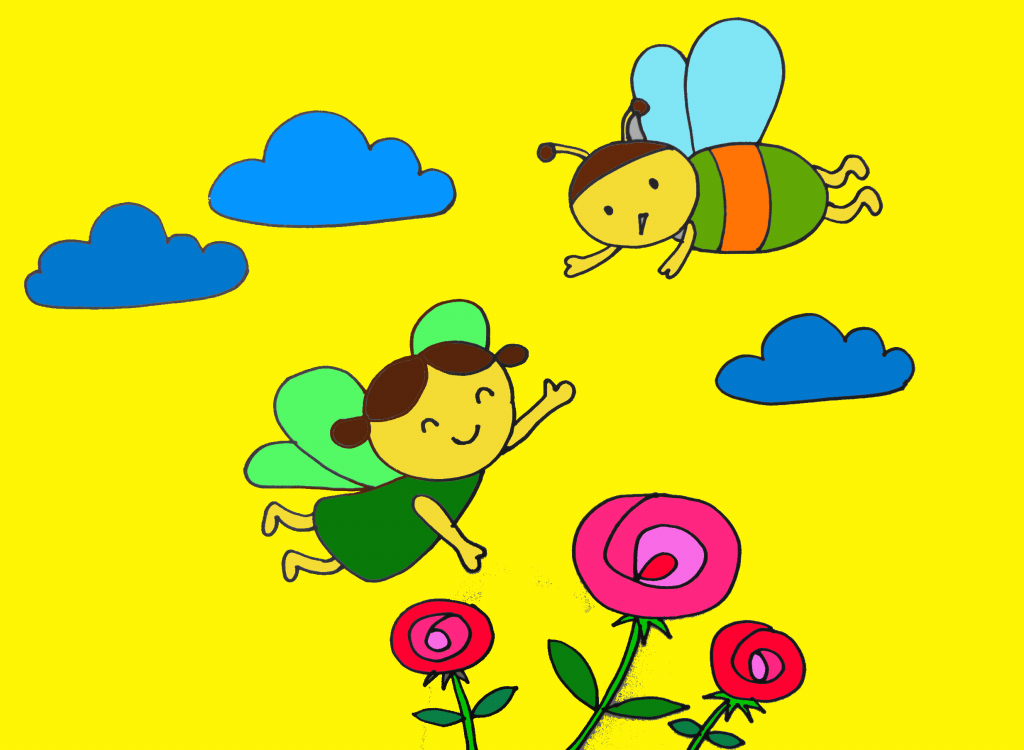 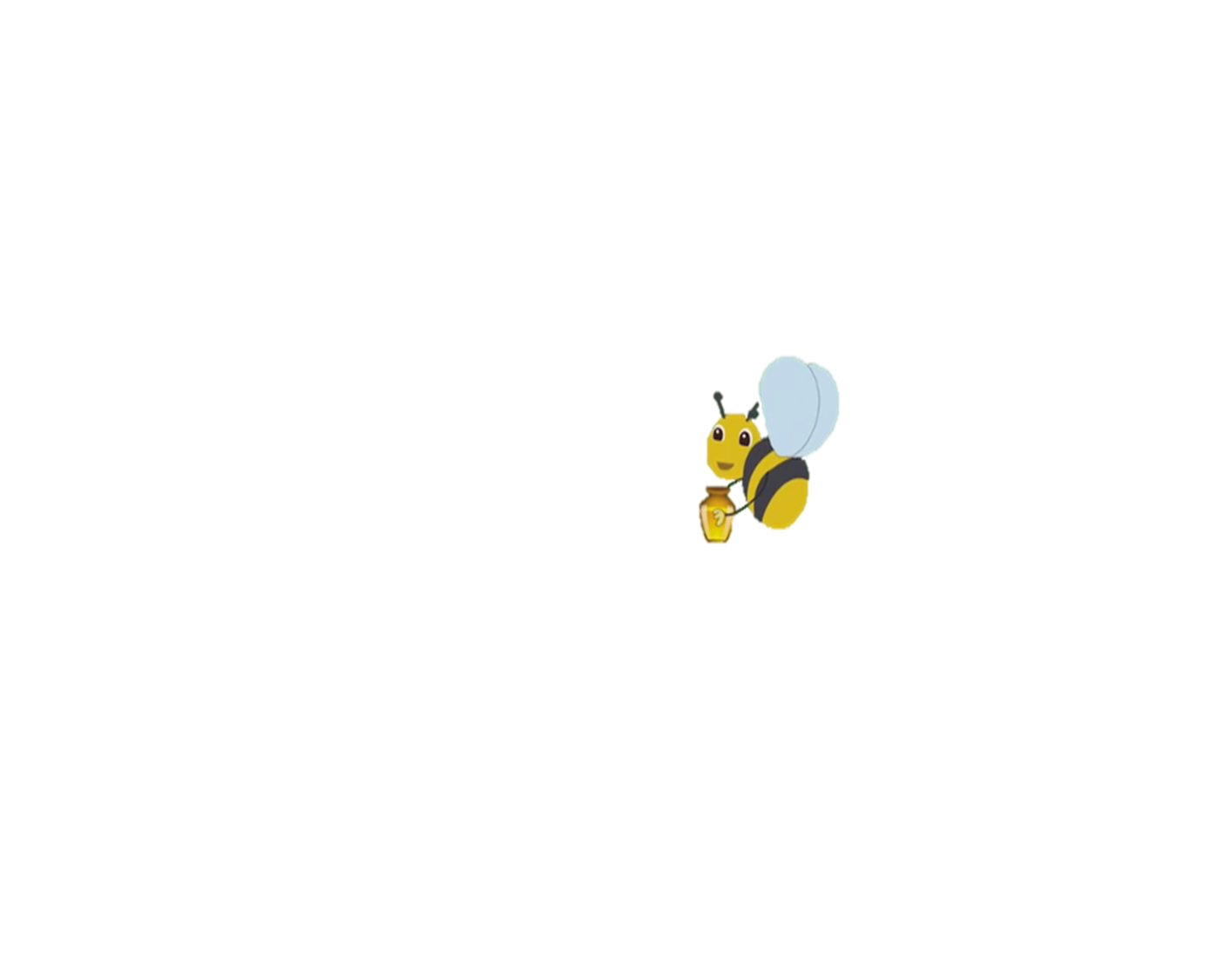 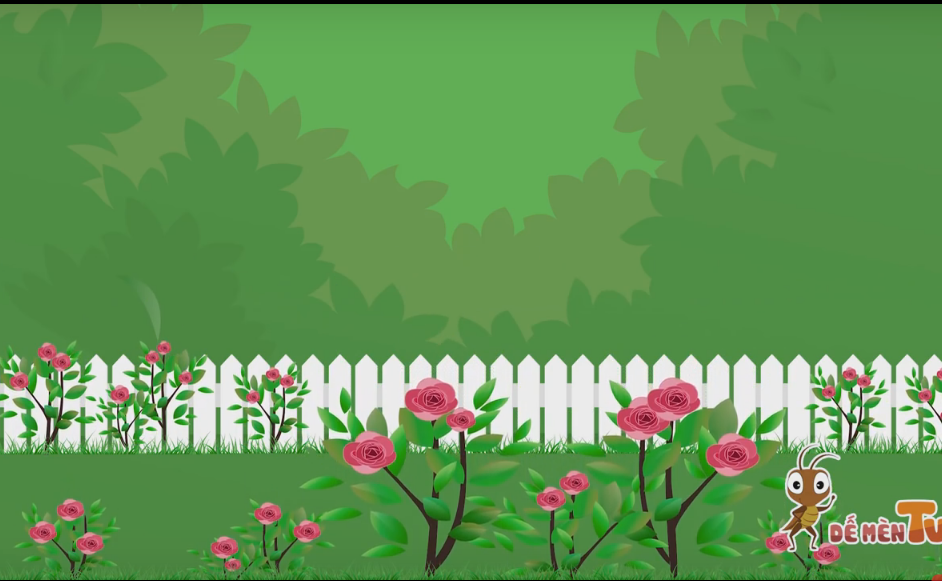 Con bướm trắng 
Lượn vườn hồng 
Gặp con ong 
Đang bay vội
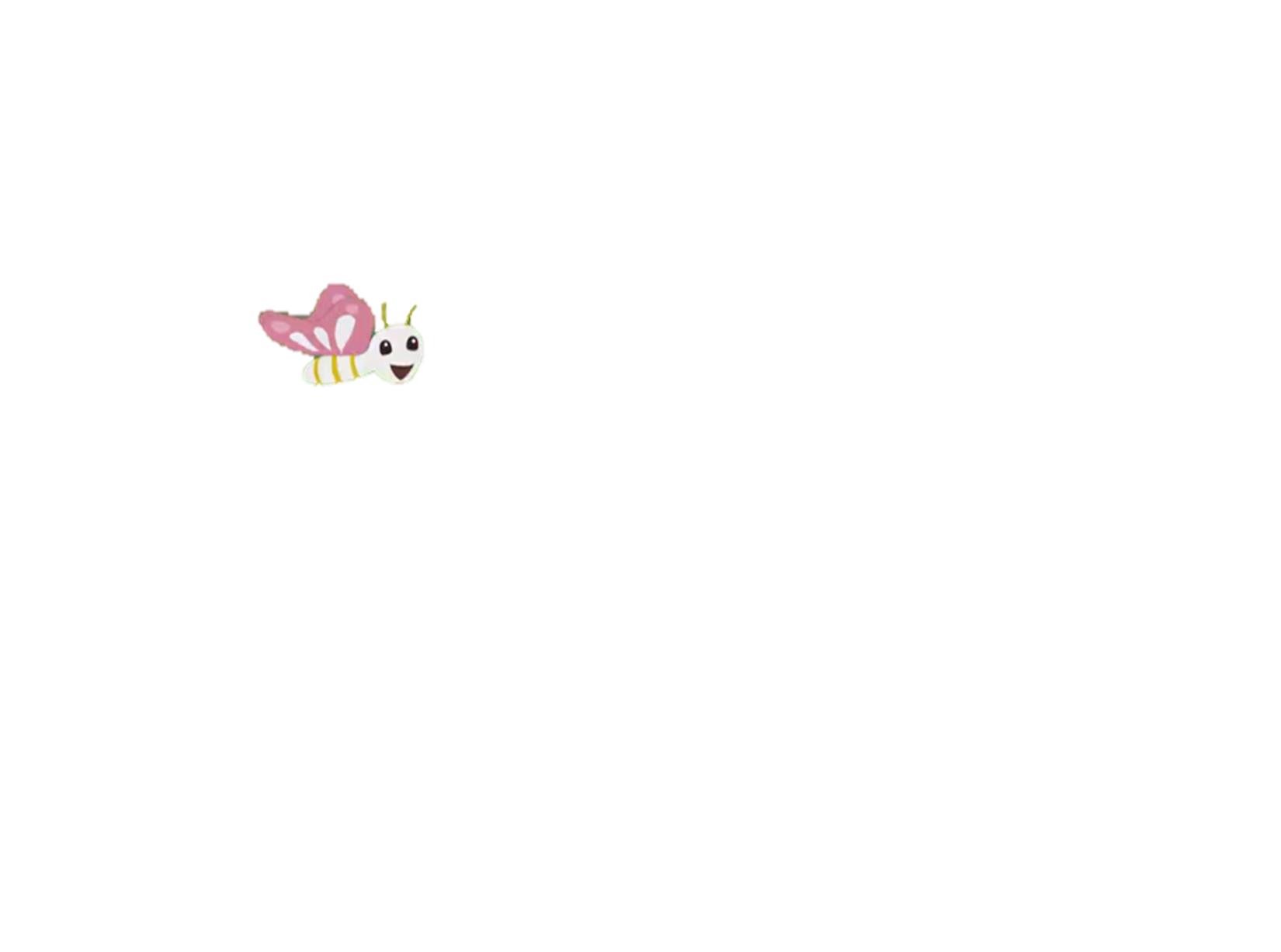 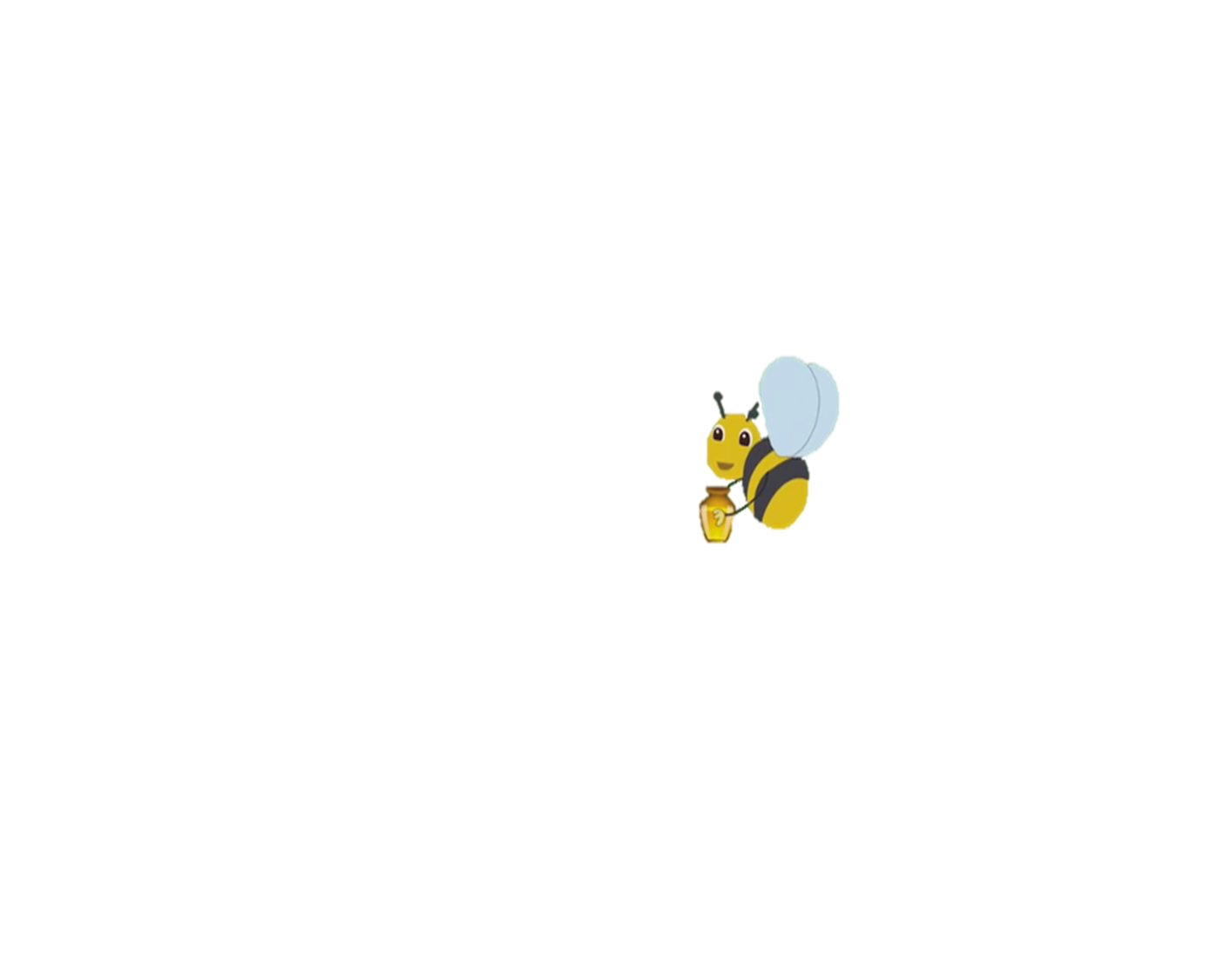 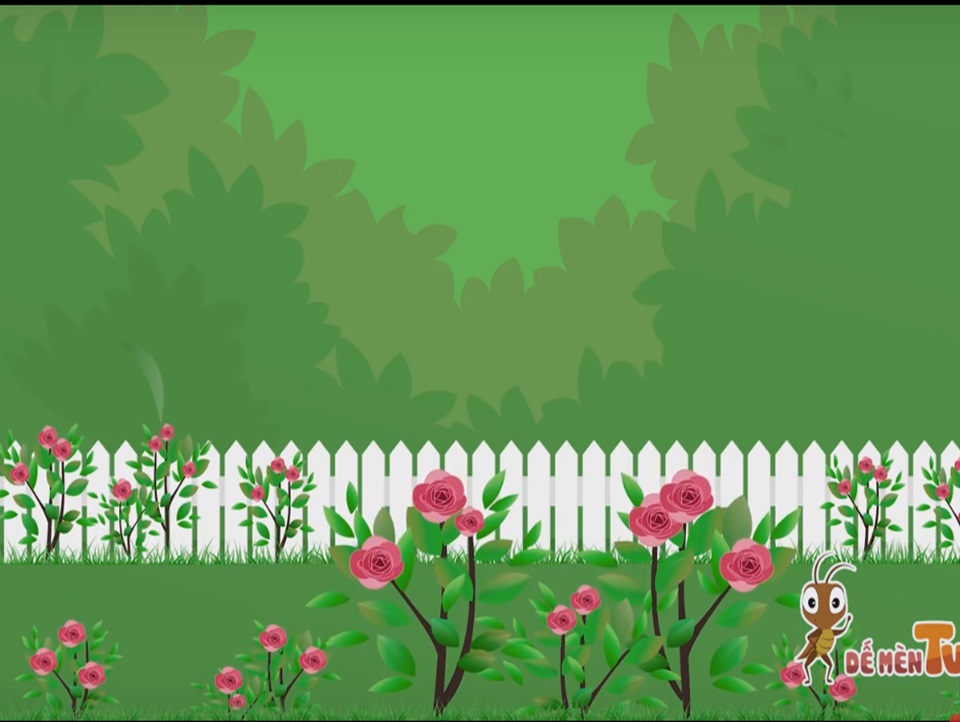 Bướm liền gọi
Rủ đi chơi 
Ong trả lời 
Tôi còn bận
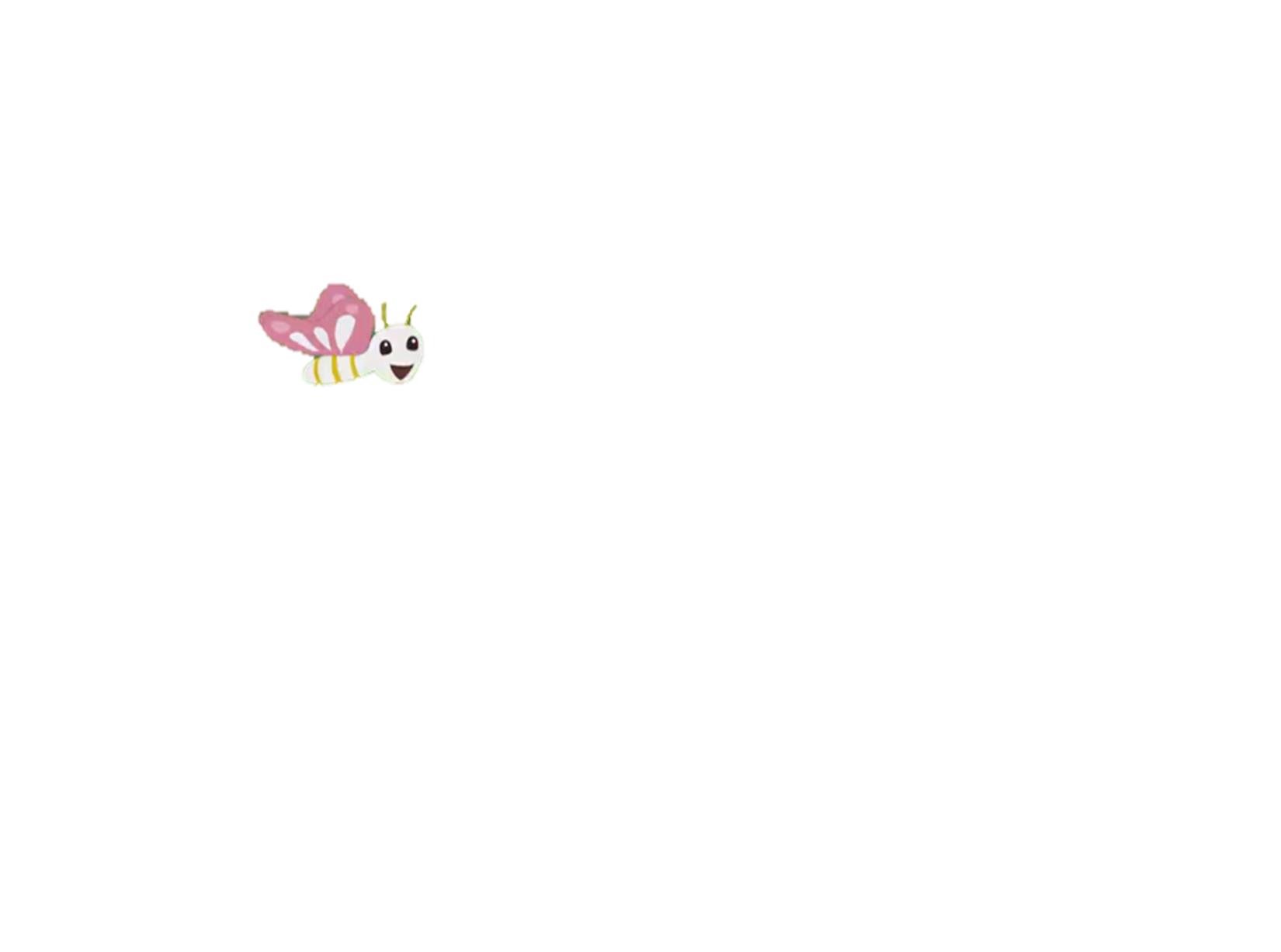 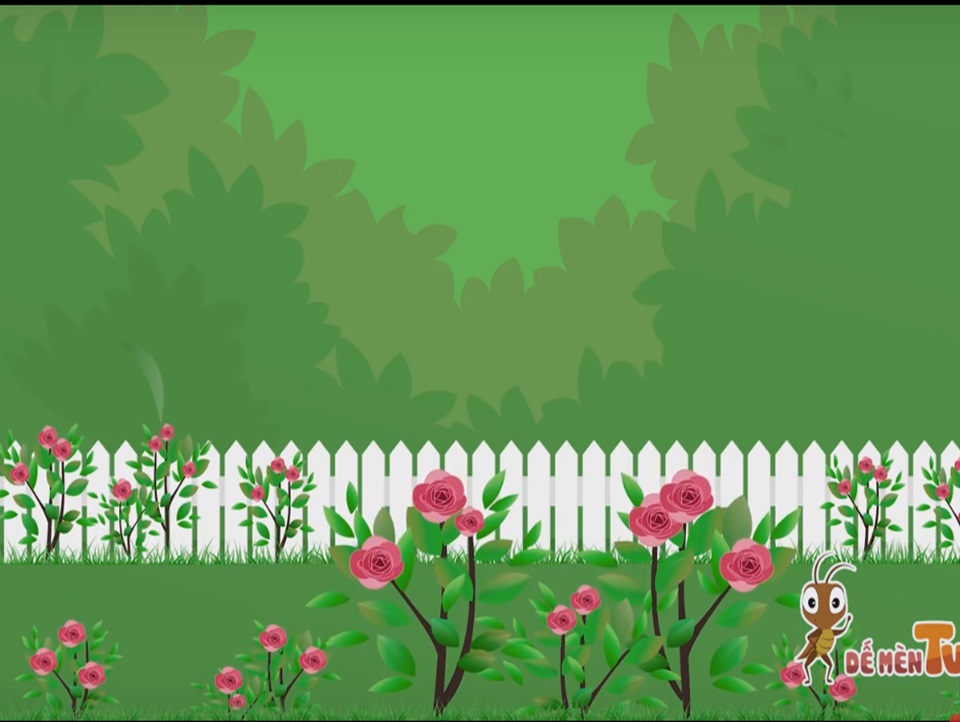 Mẹ tôi dặn
Việc chưa xong  
Đi chơi rong 
Mẹ không thích.
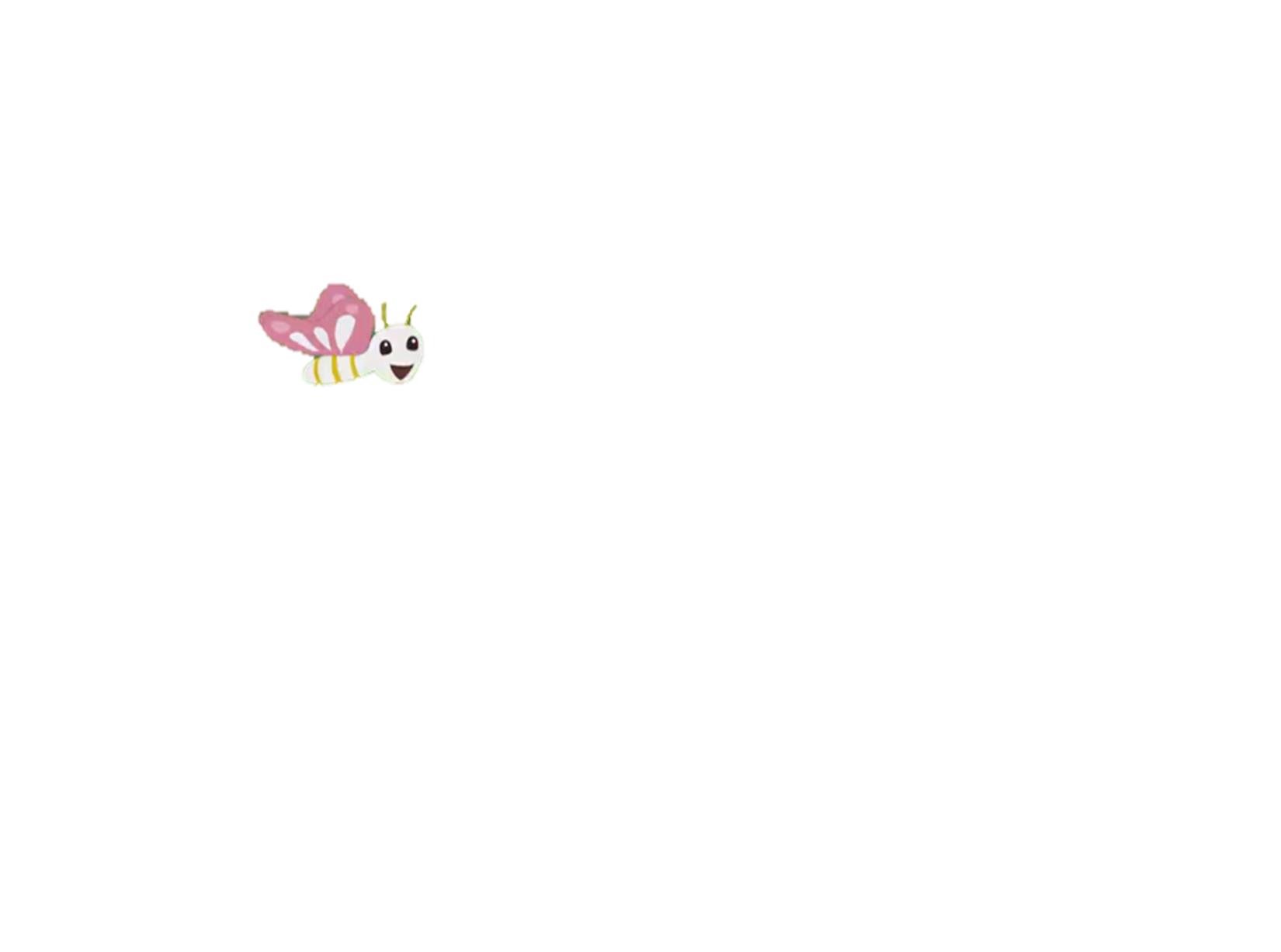 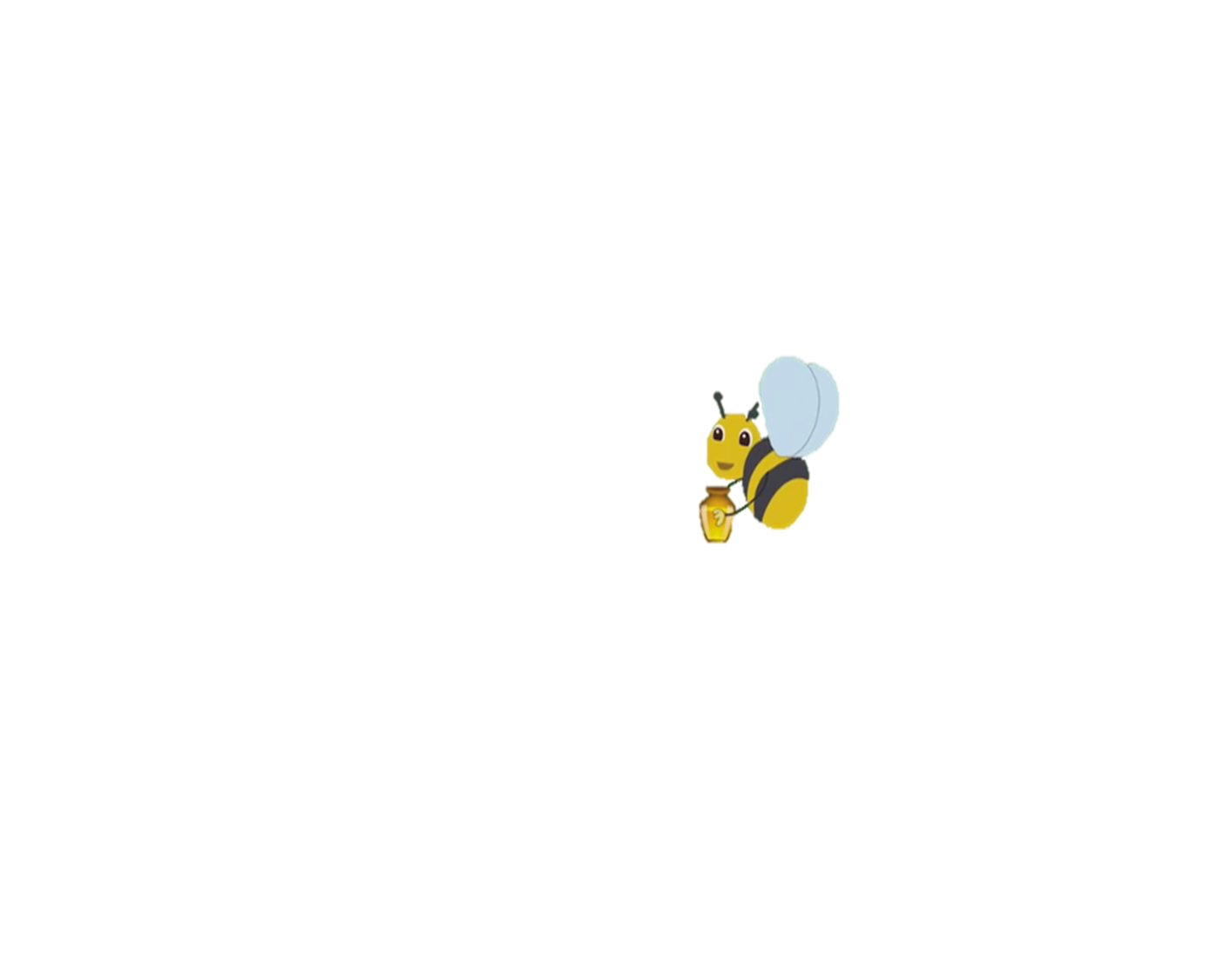 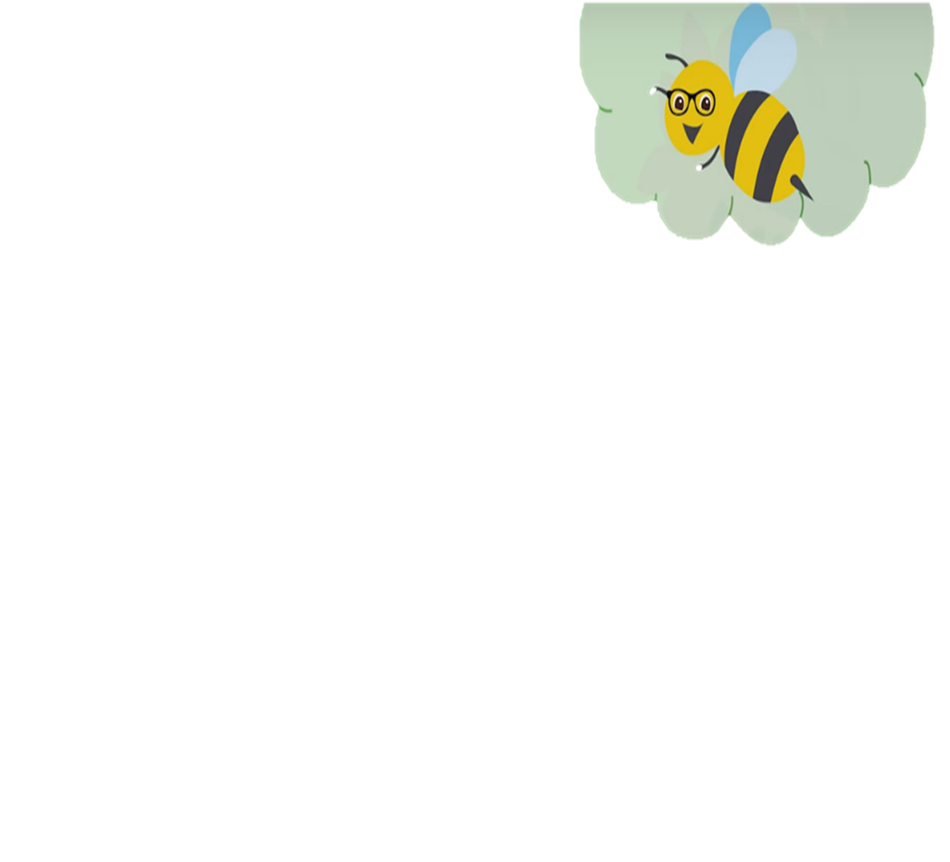 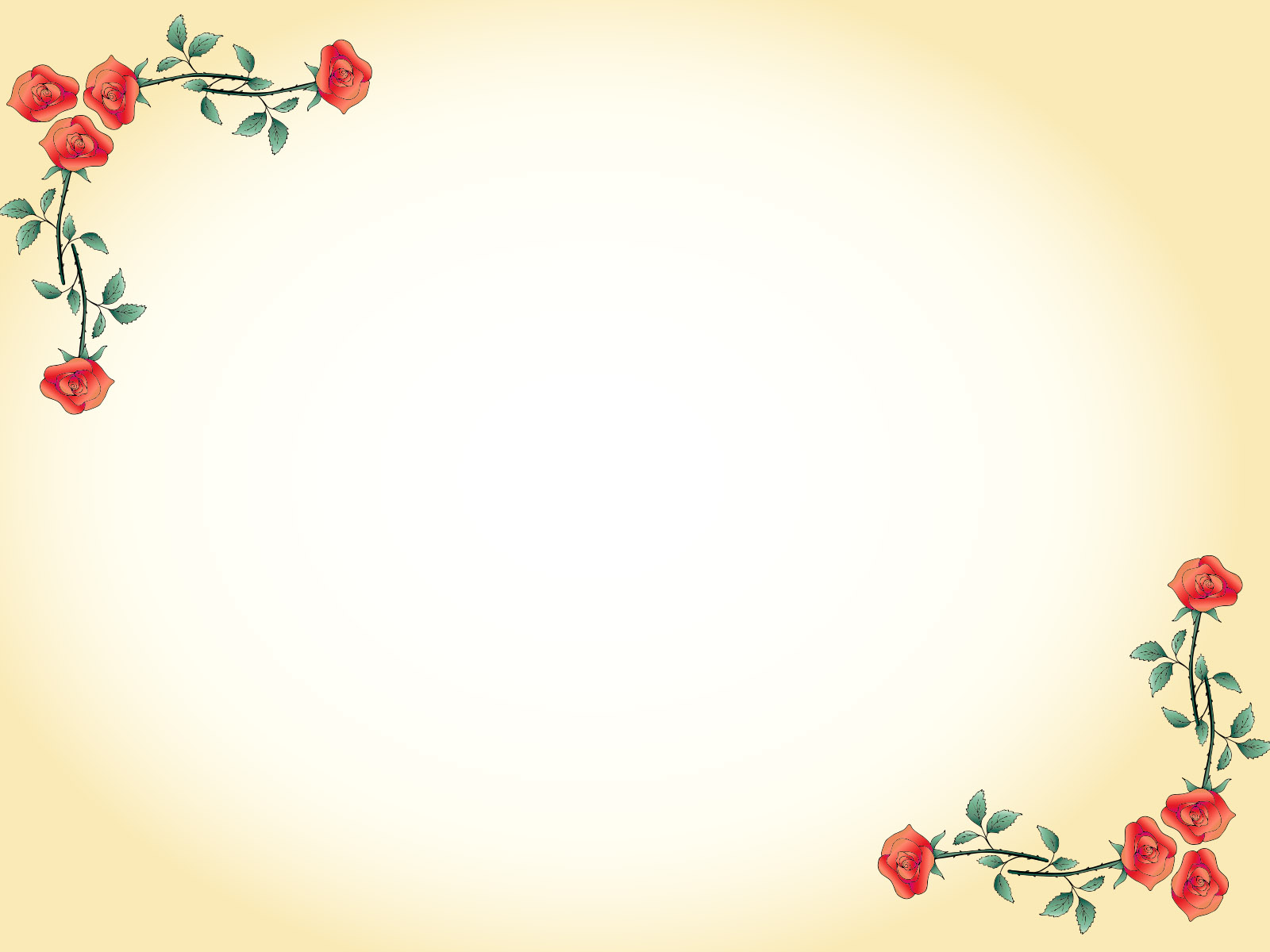 Đàm thoại
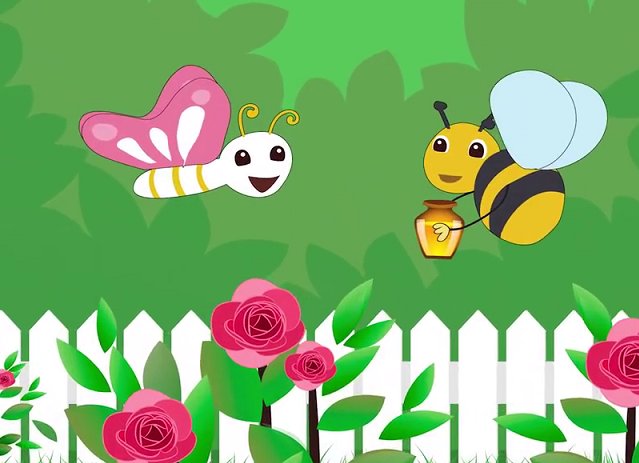 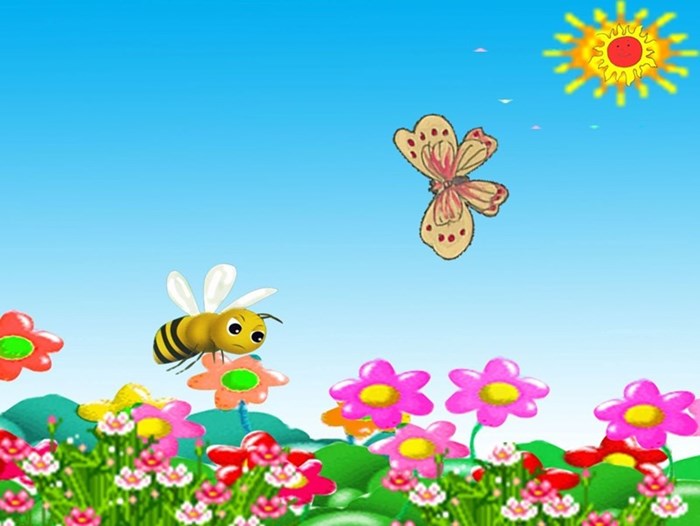 Trò chơi: Cùng bé sáng tạo